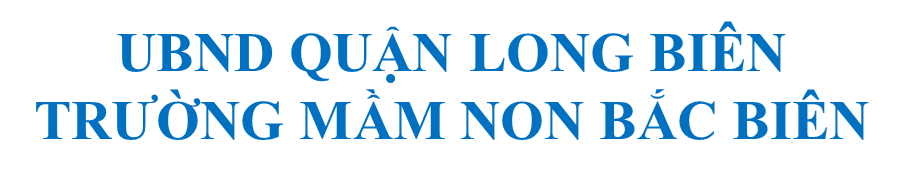 `
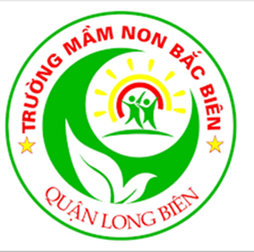 LÀM QUEN VỚI TOÁN
Đề tài:Nhận biết sáng, trưa, chiều, tối
Lớp: Mẫu giáo nhỡ B3.
Lứa tuổi:4 -5 tuổi
Giáo viên: Dương Thị Yến
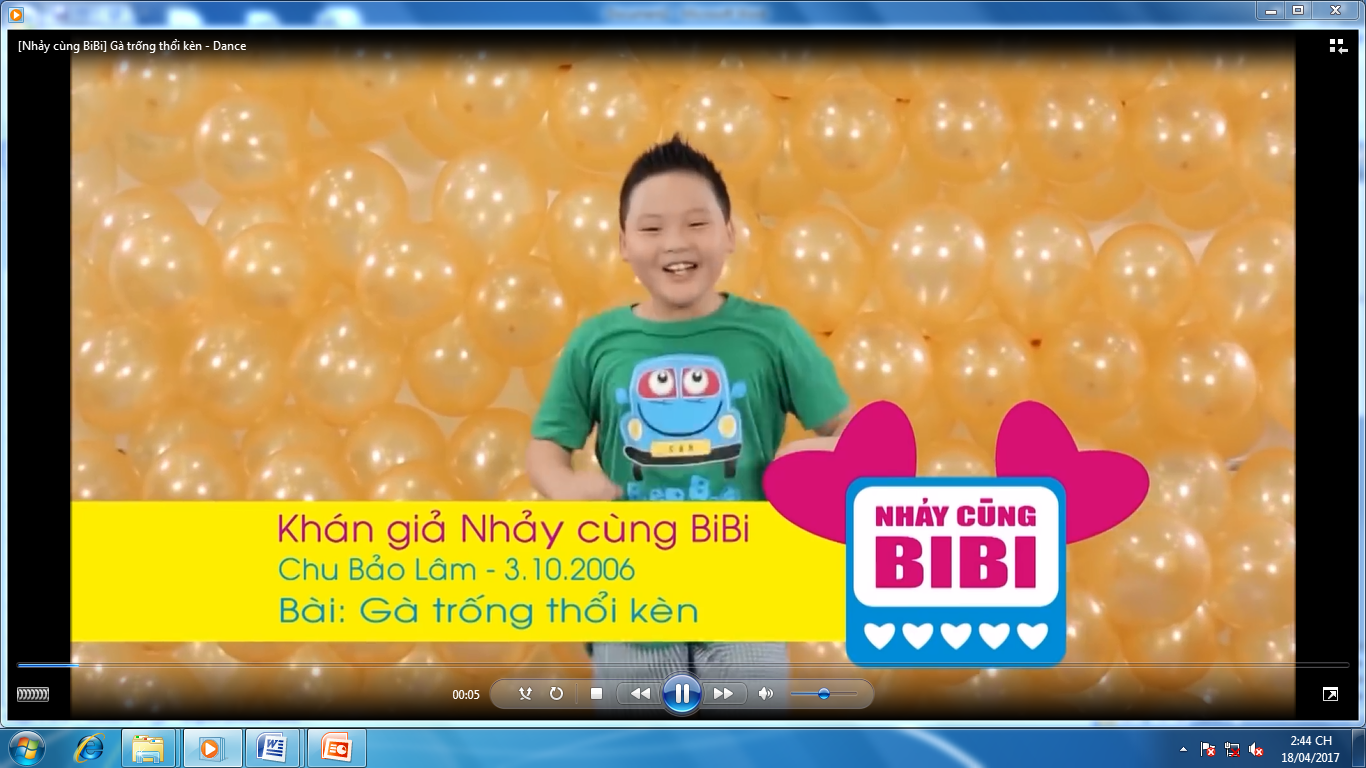 Cảnh buổi sáng
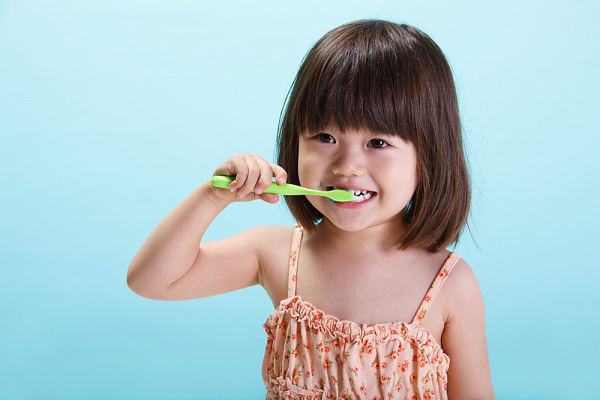 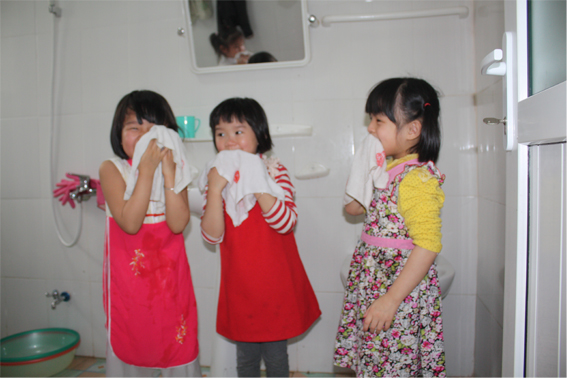 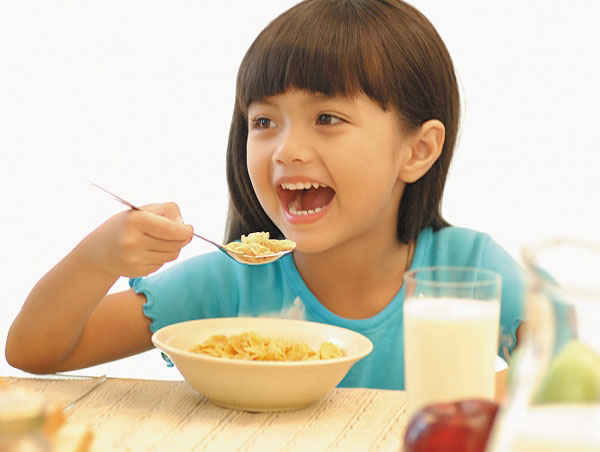 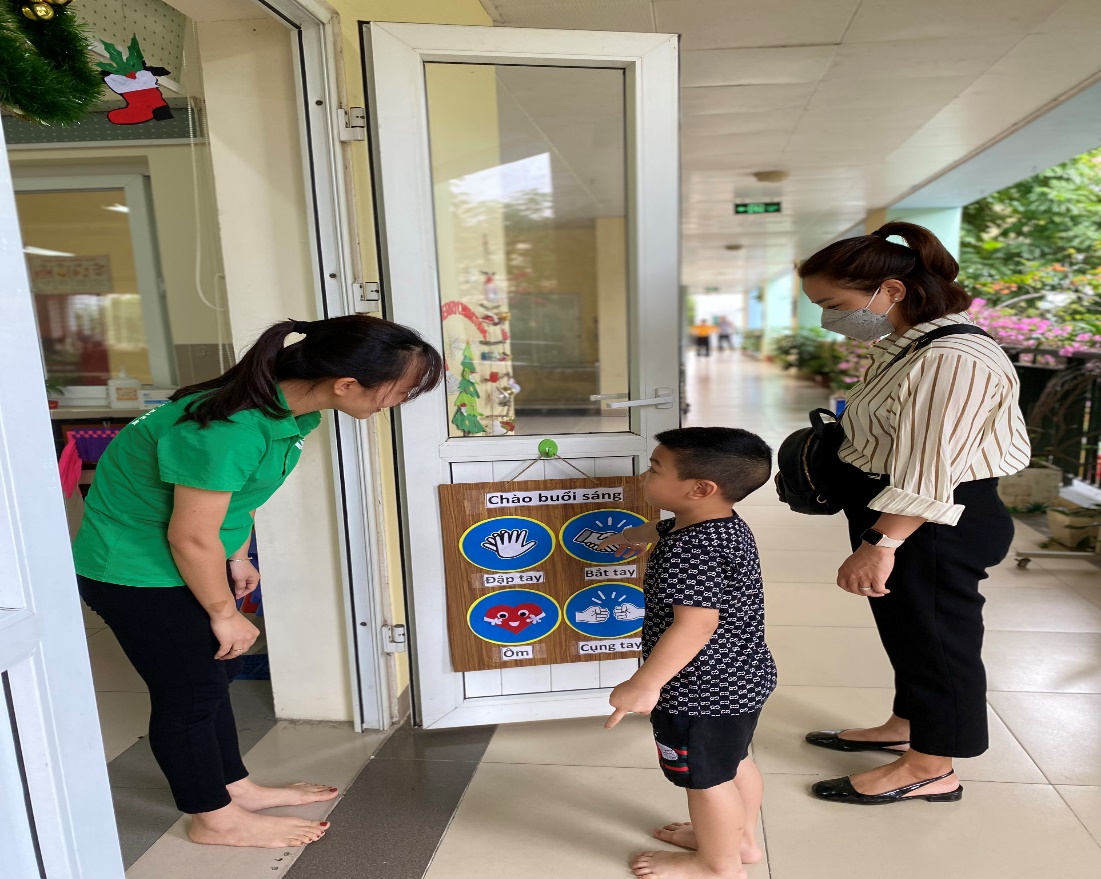 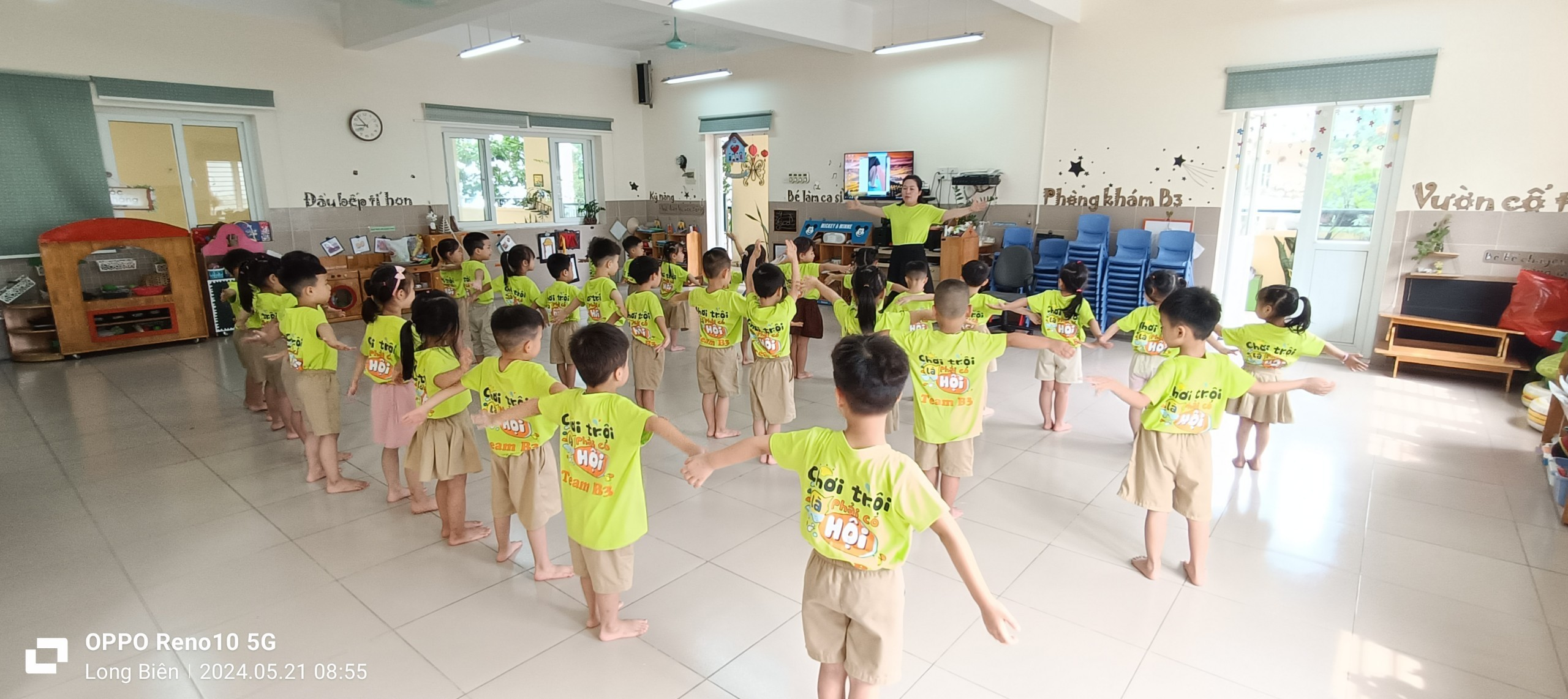 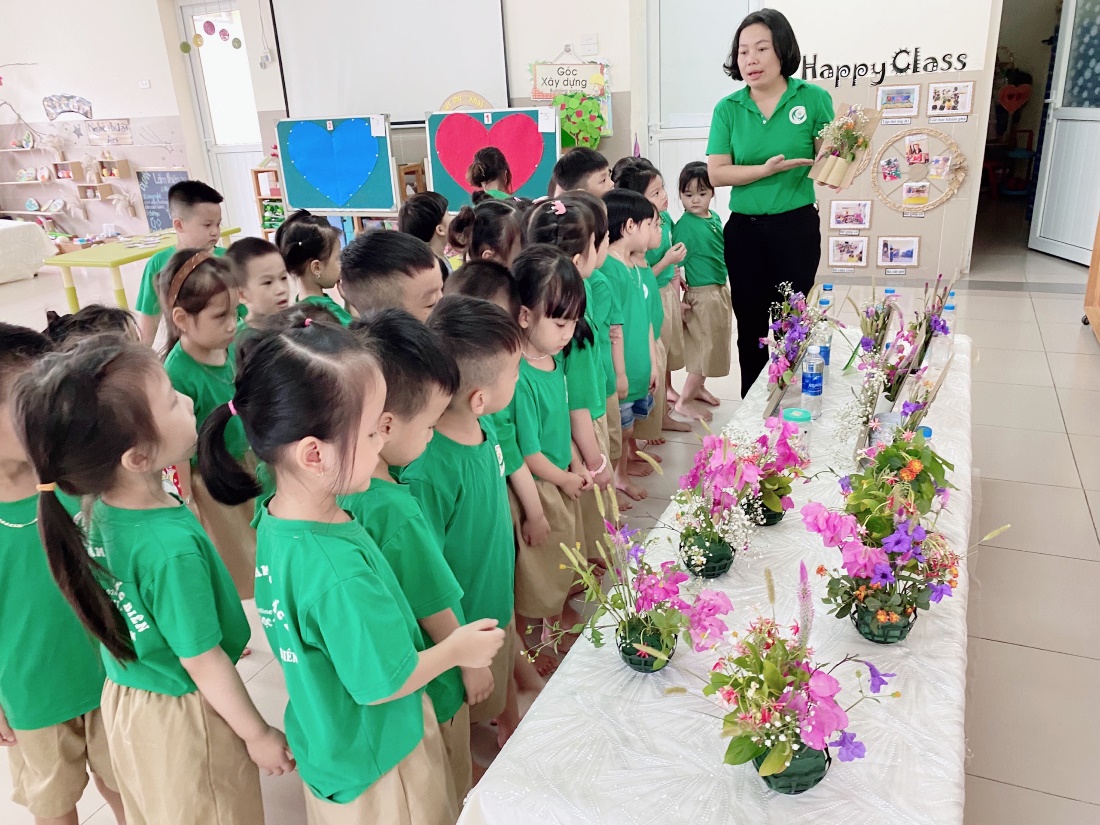 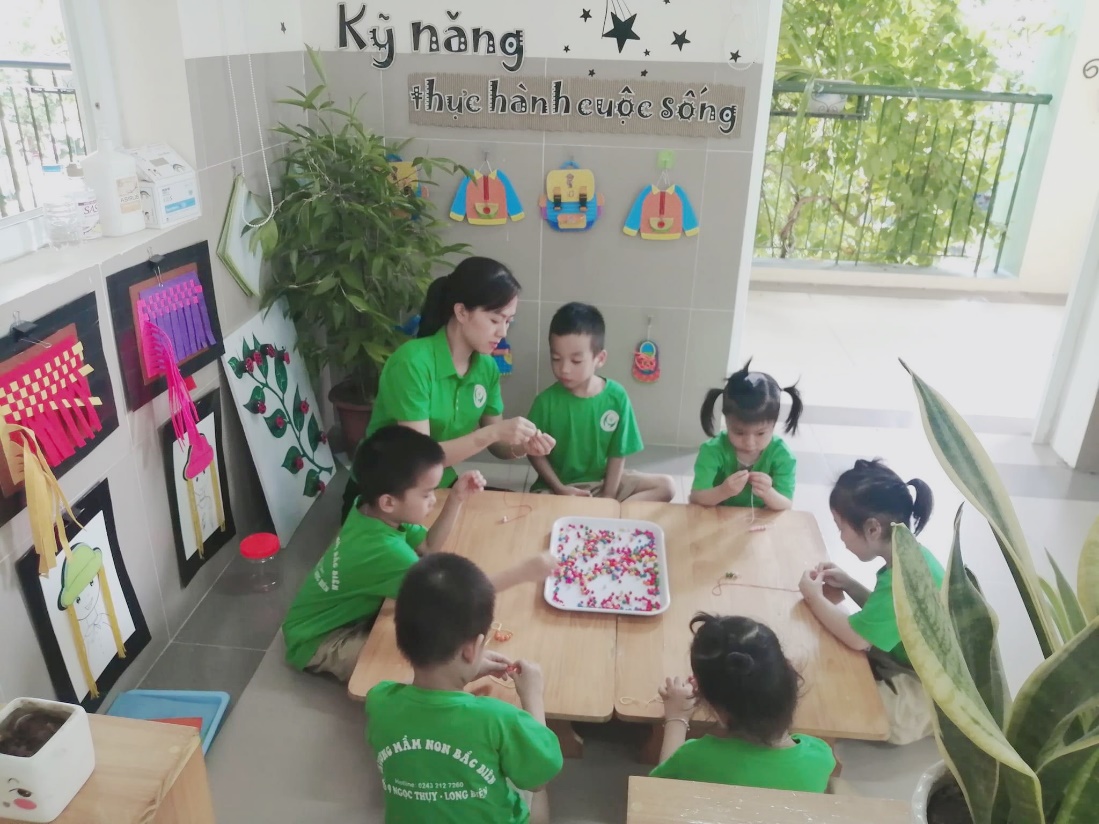 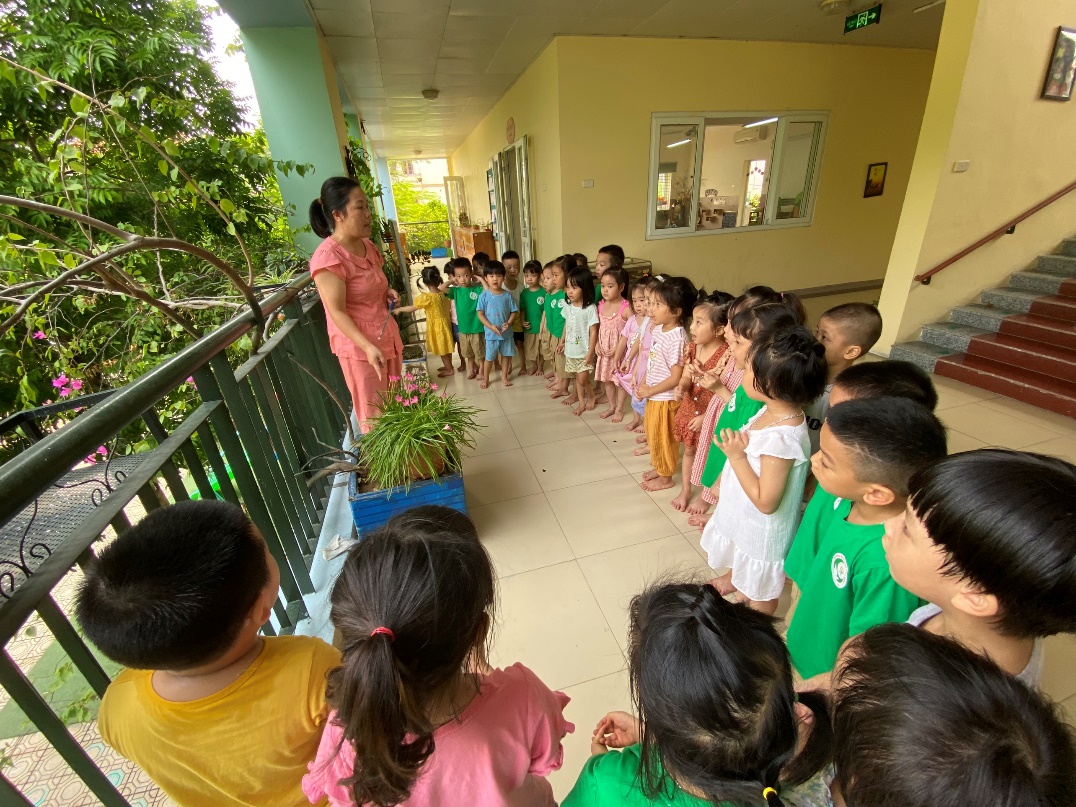 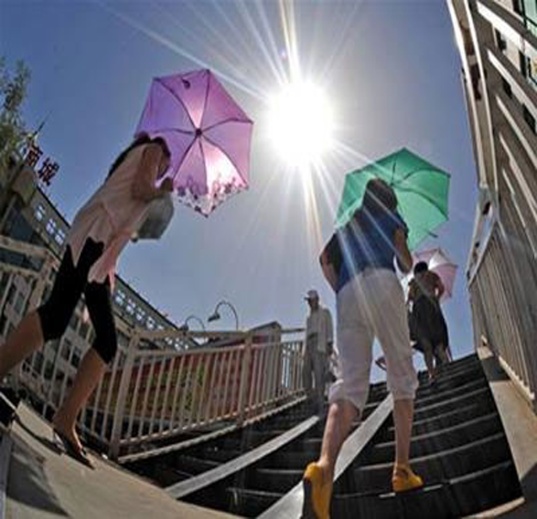 Cảnh buổi trưa
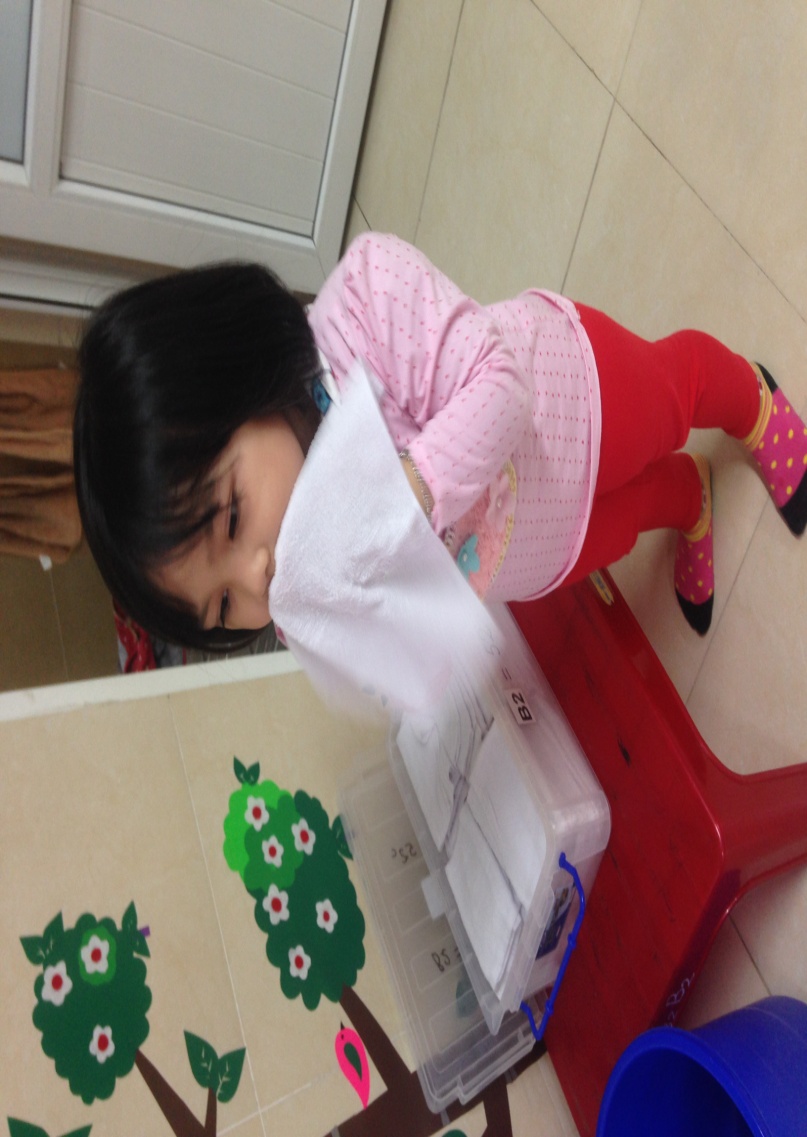 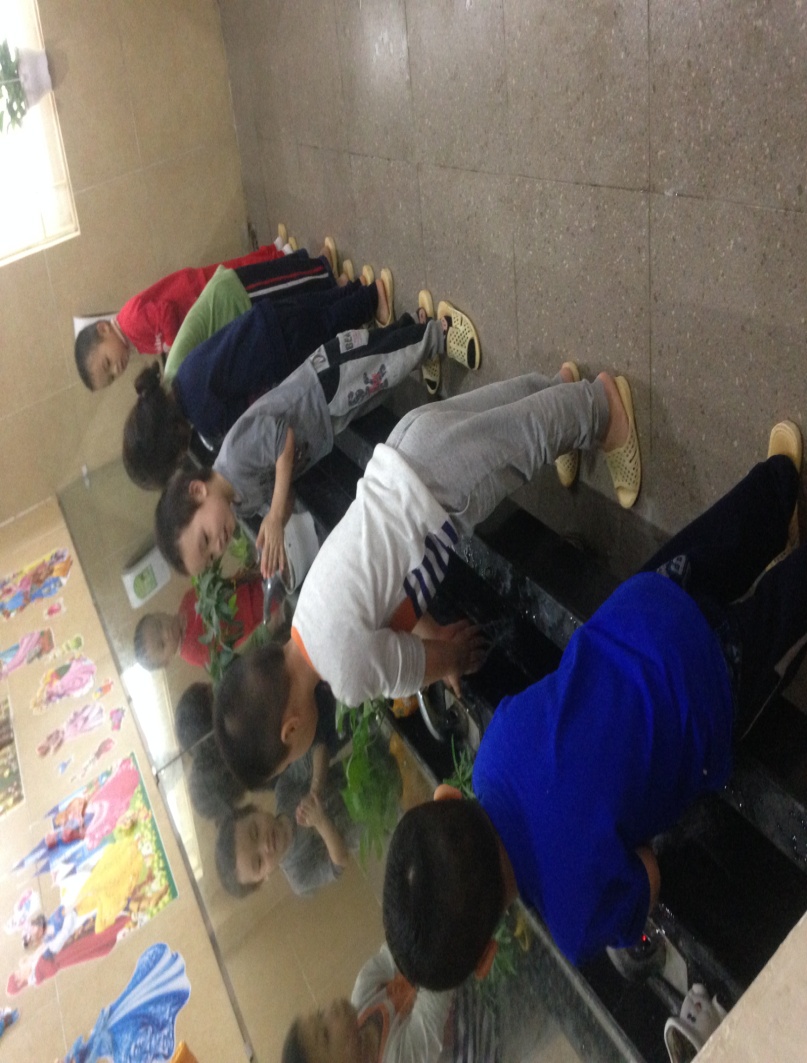 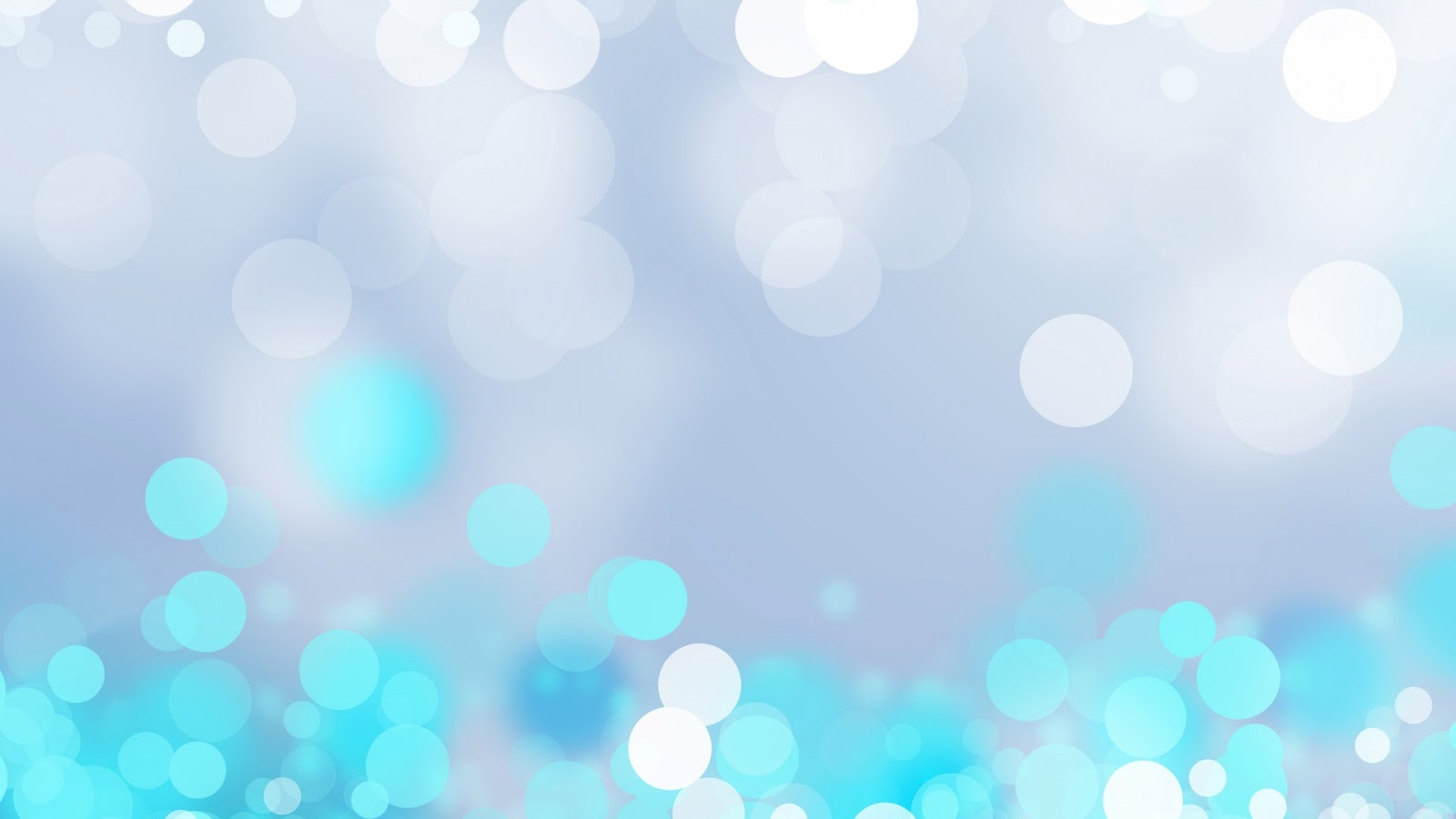 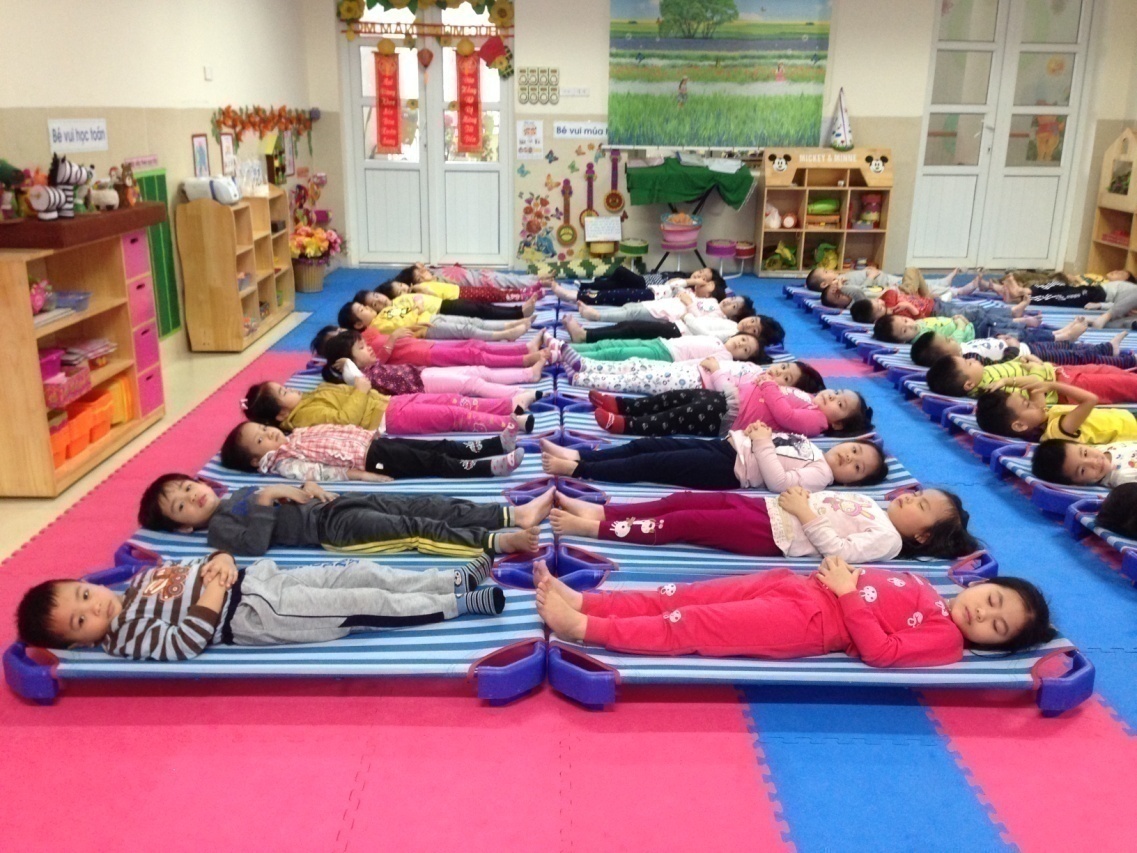 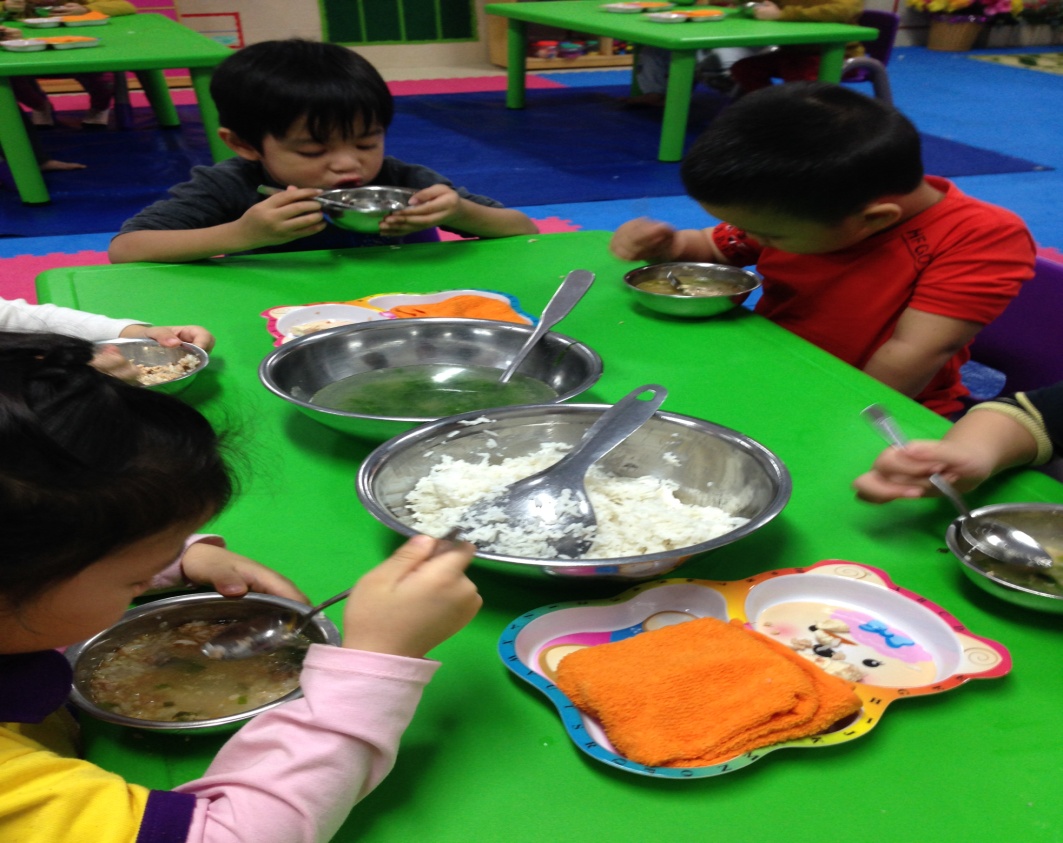 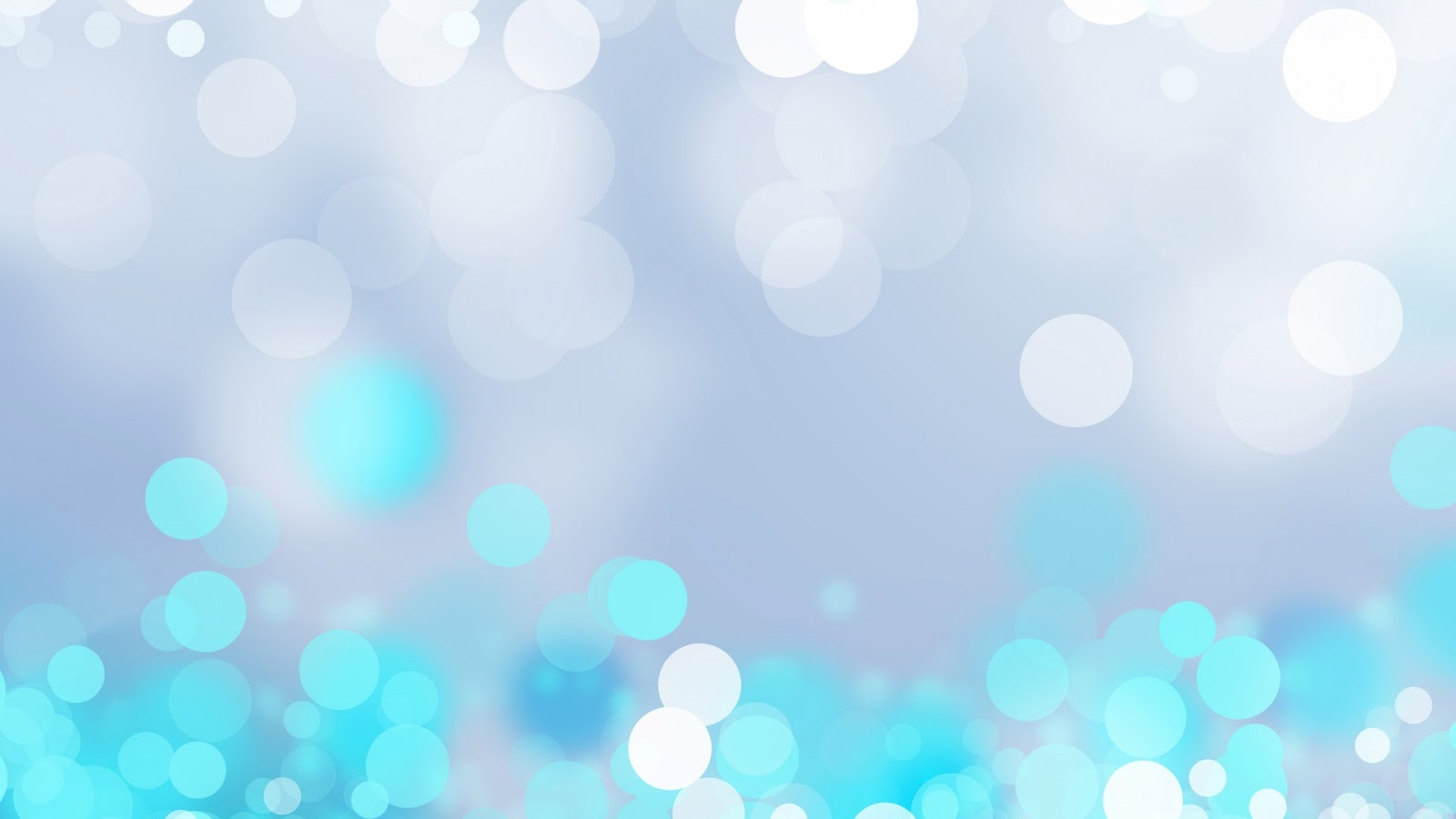 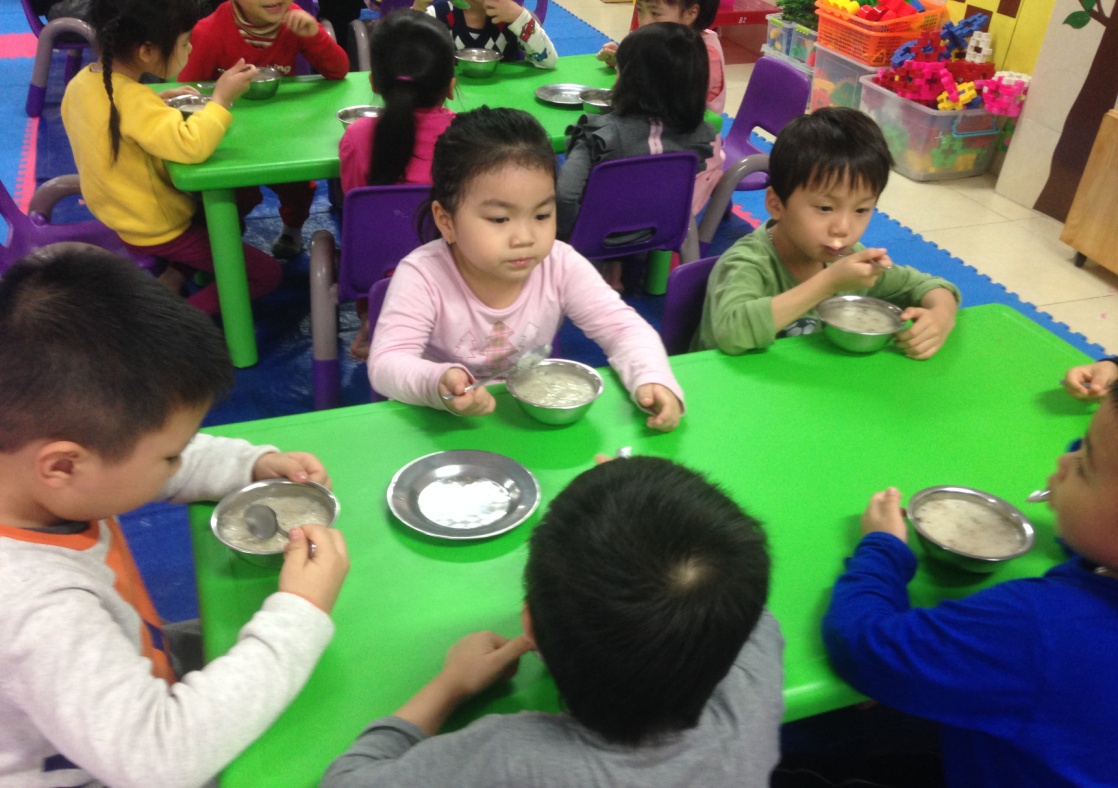 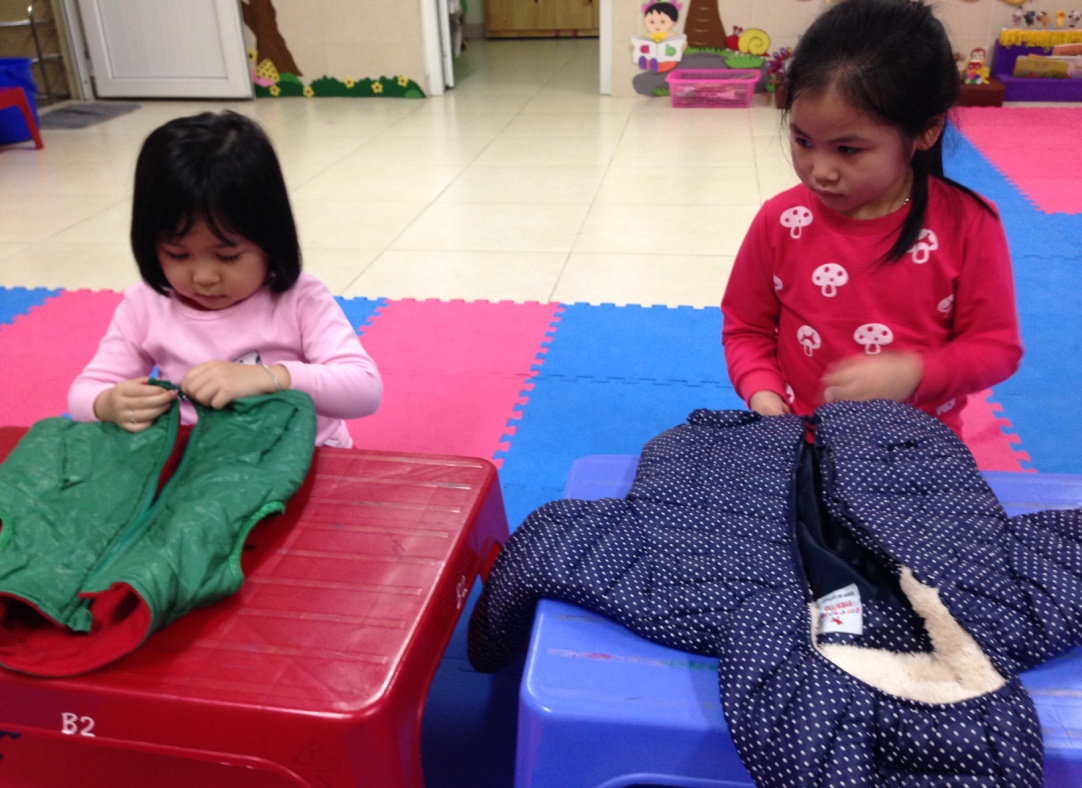 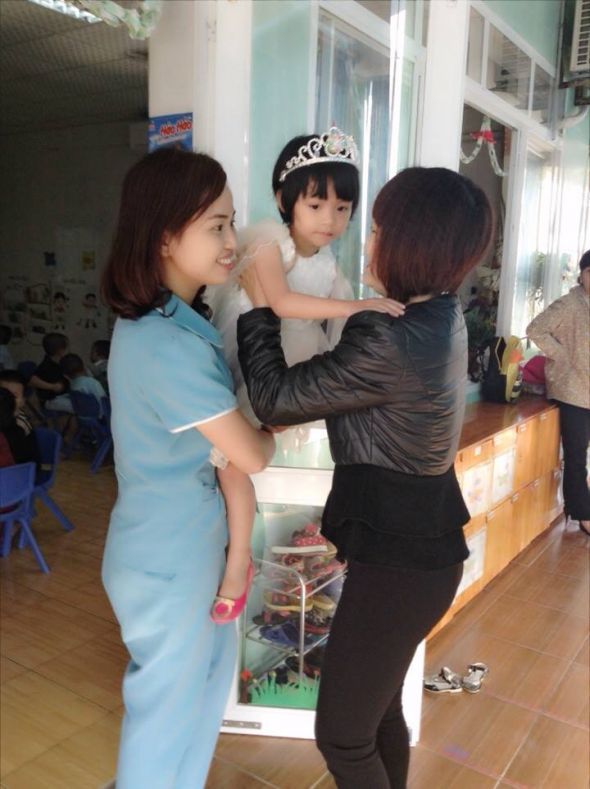 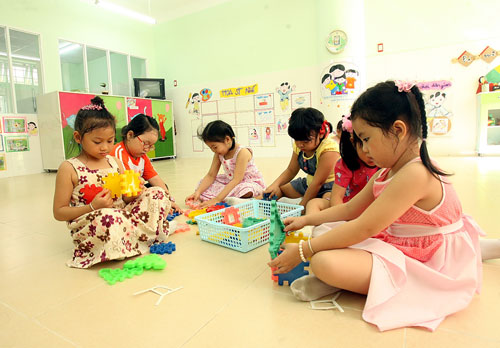 Cảnh buổi chiều
Cảnh buổi tối
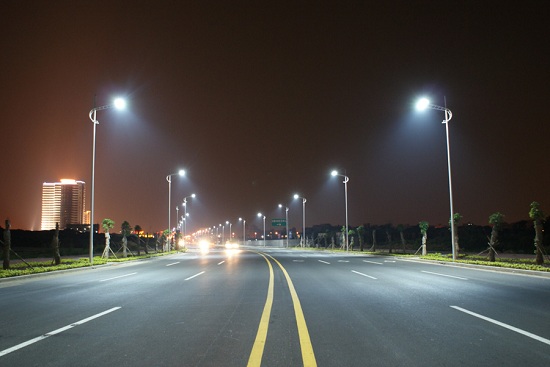 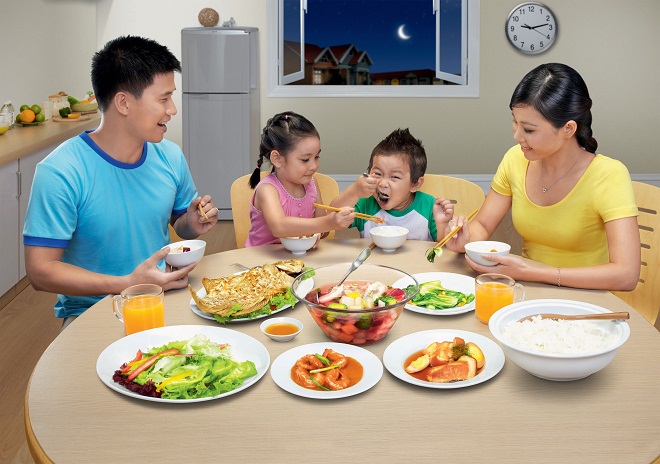 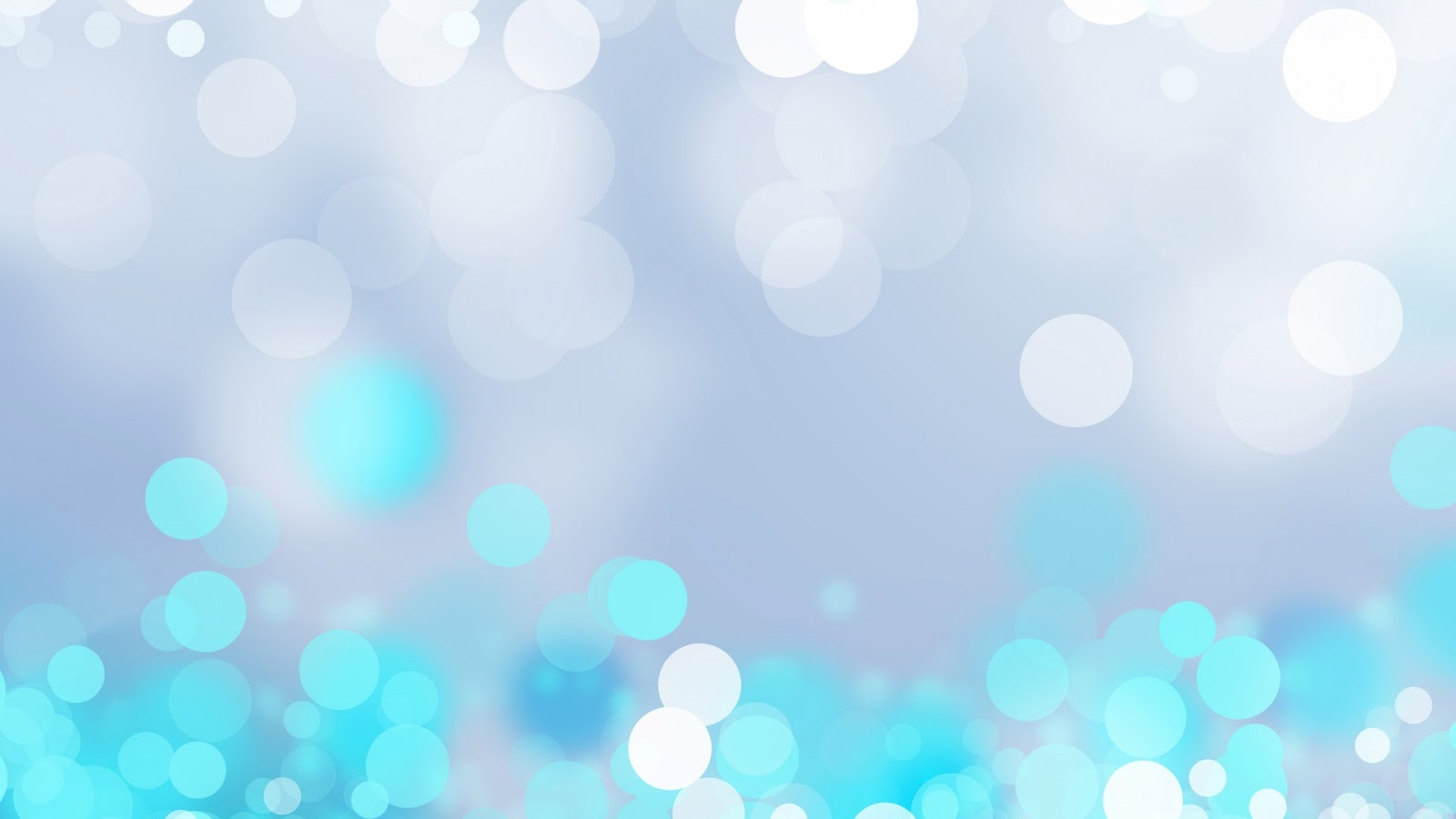 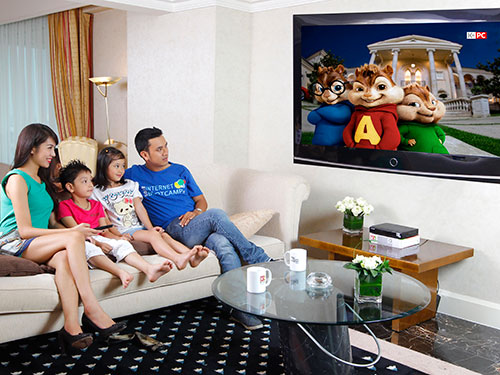 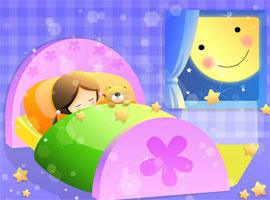 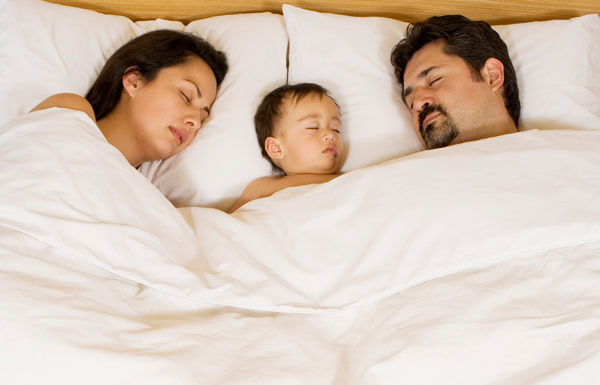 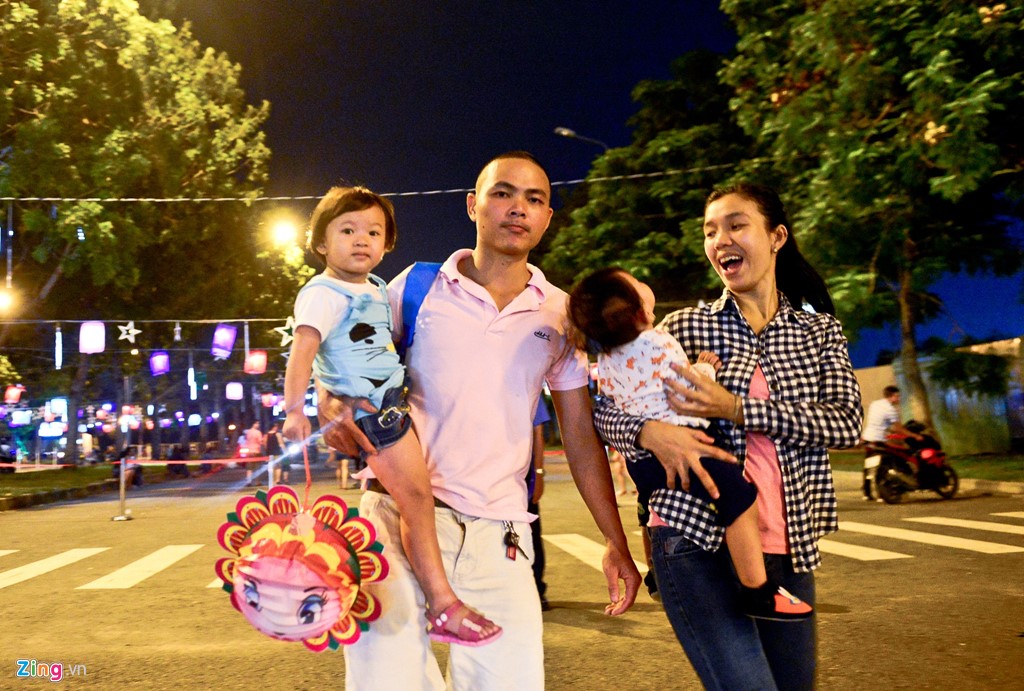 Chúc bé ngủ ngon
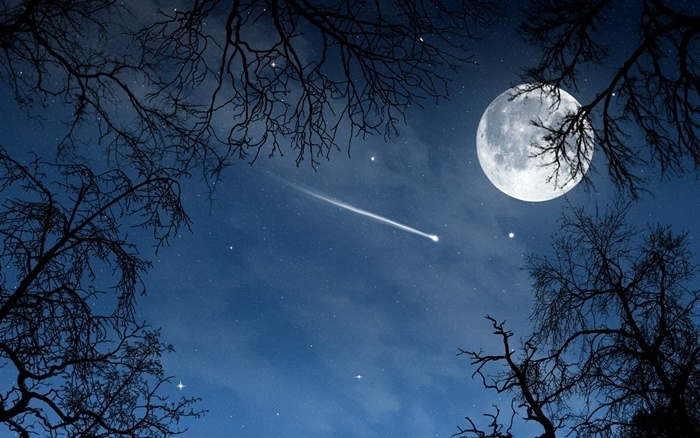 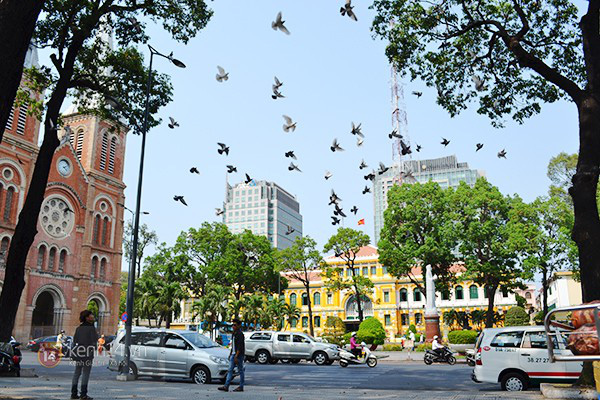 Ban đêm
Ban ngày
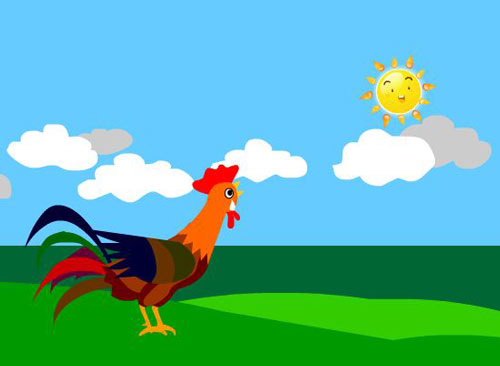 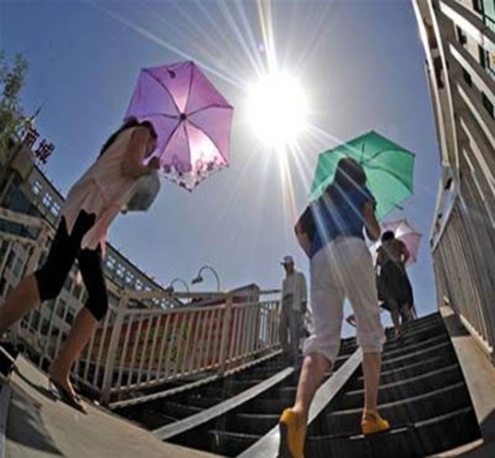 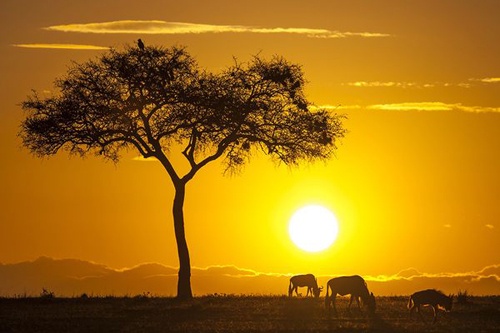 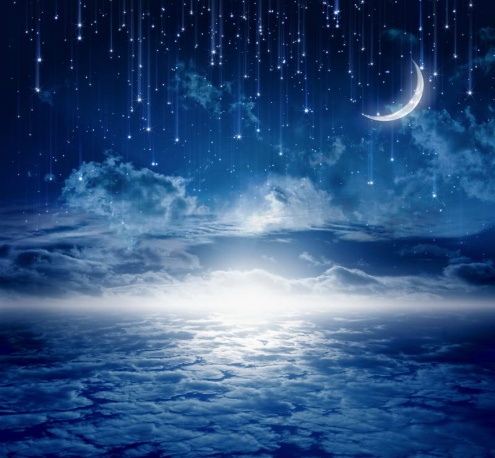 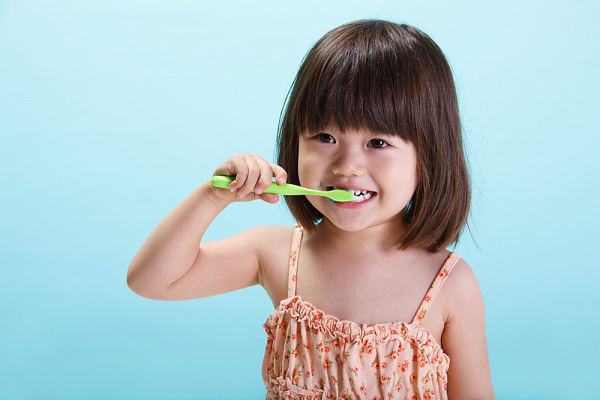 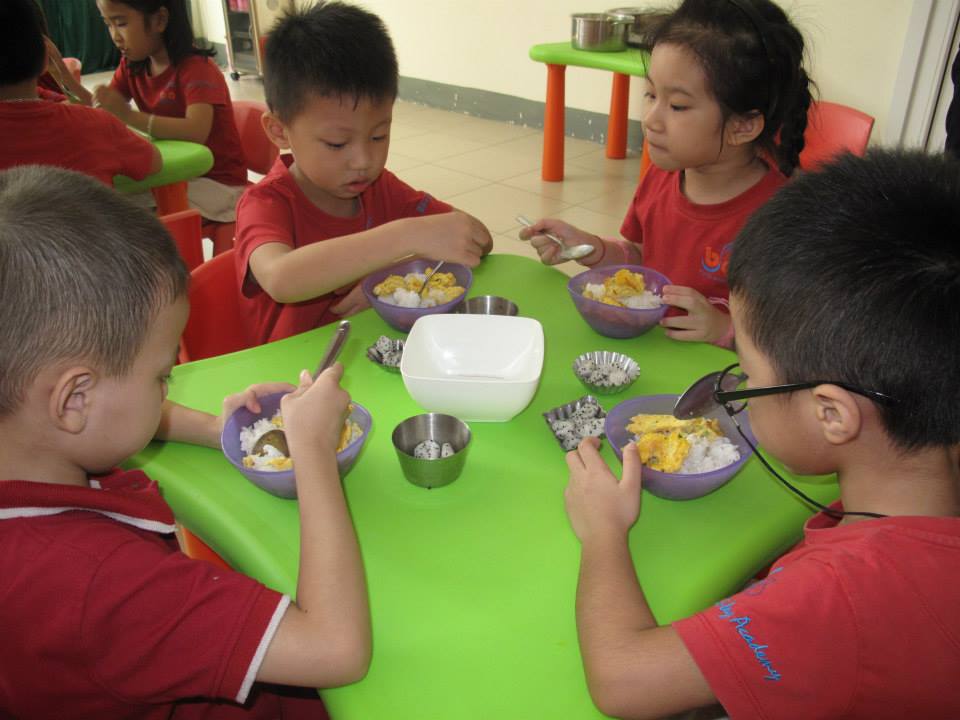 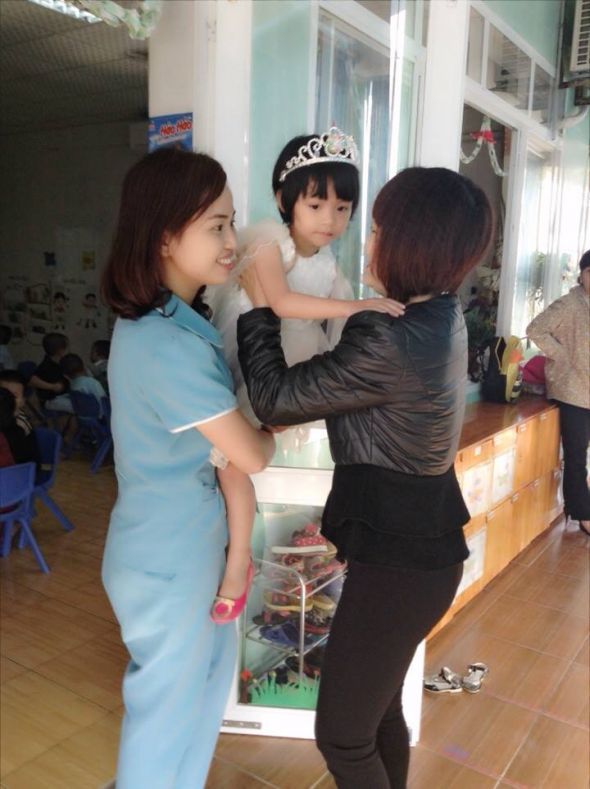 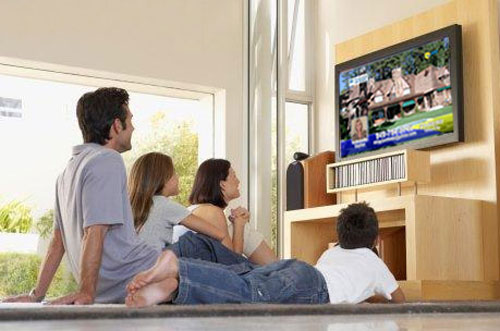 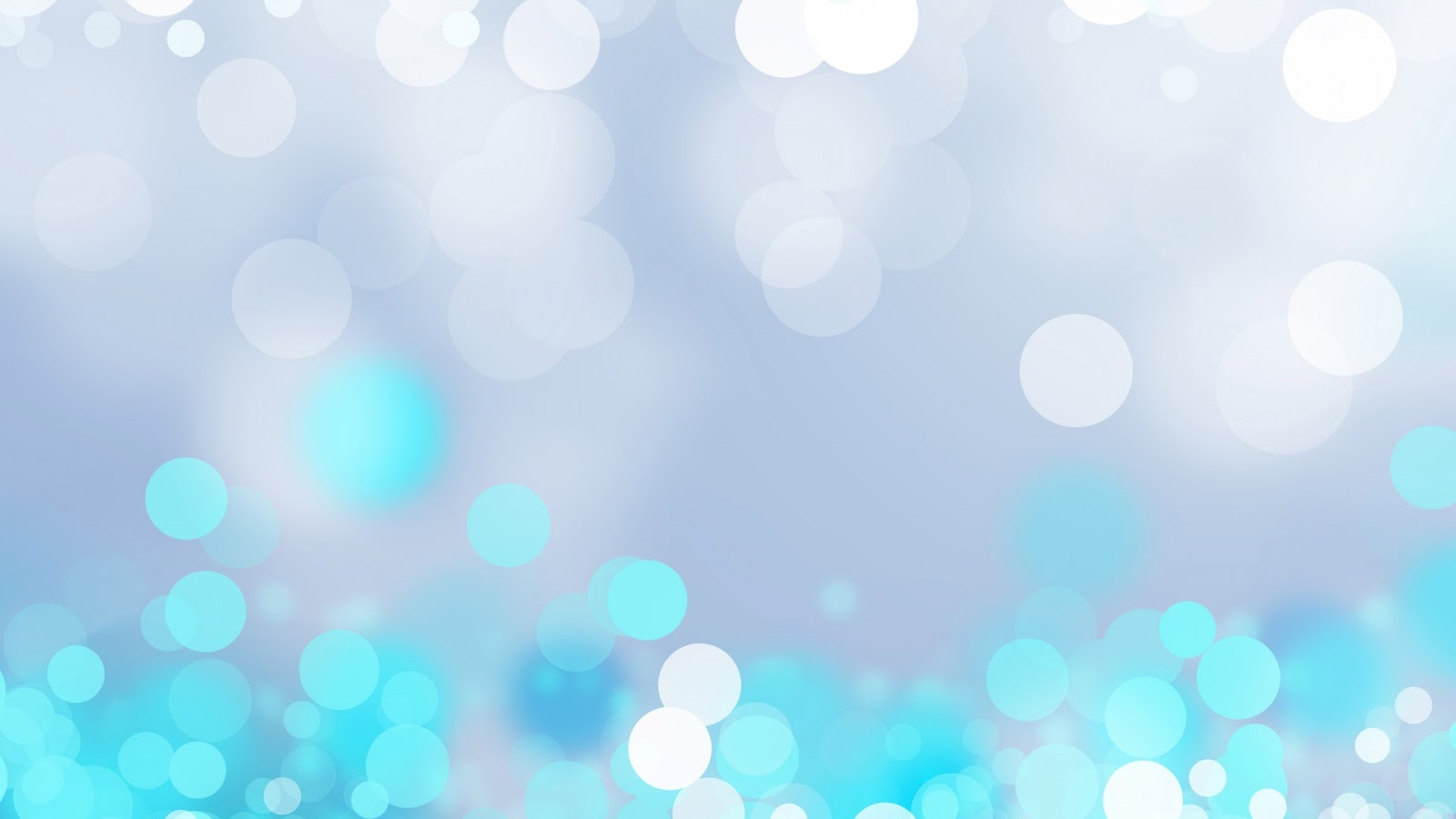 1 Ngày có 4 buổi
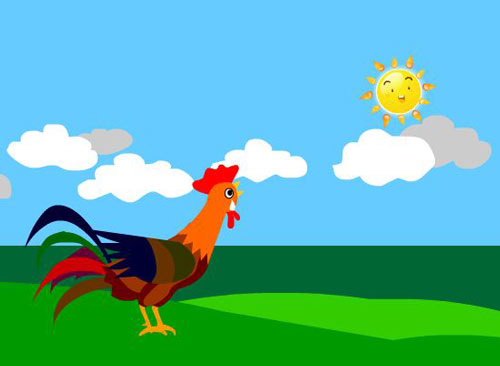 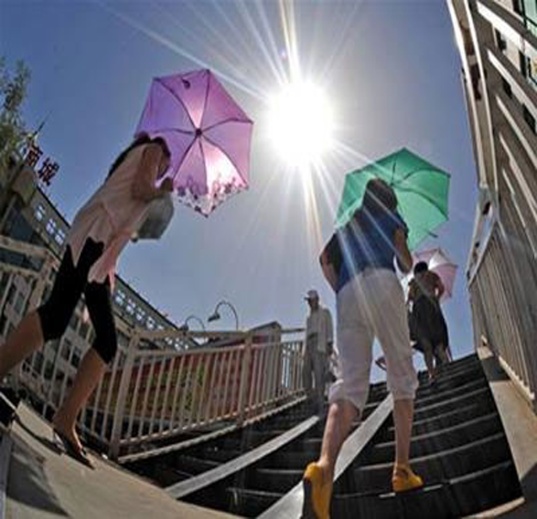 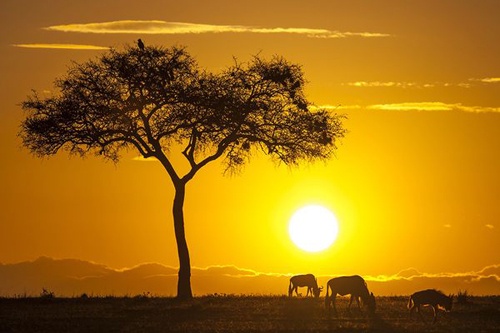 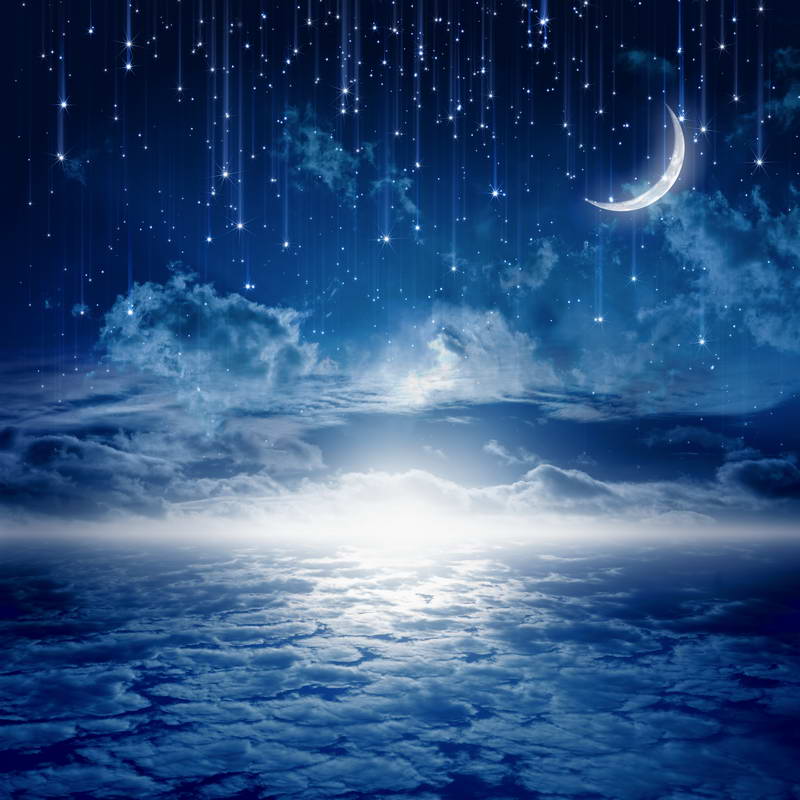 Luyện tập: 
 Trò chơi 1: “ Ai tinh mắt”
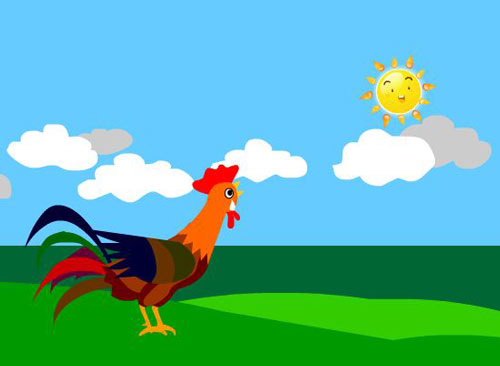 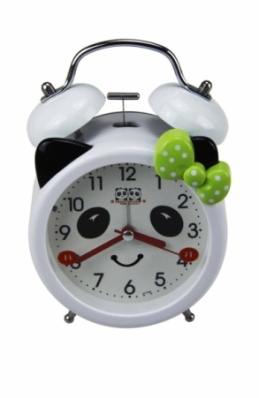 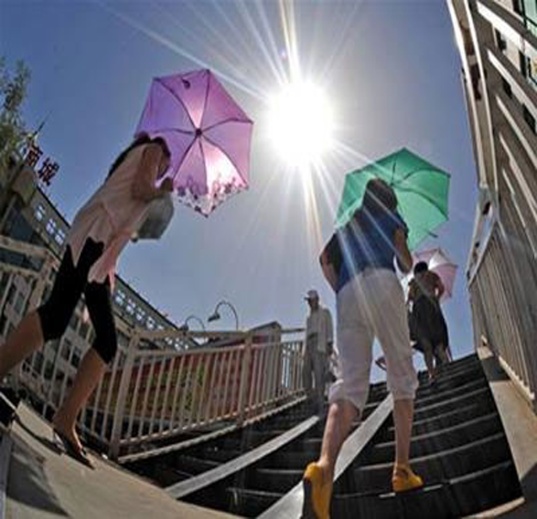 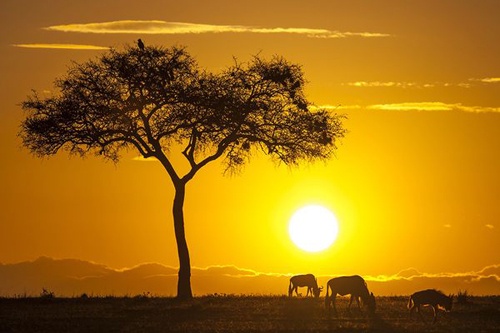 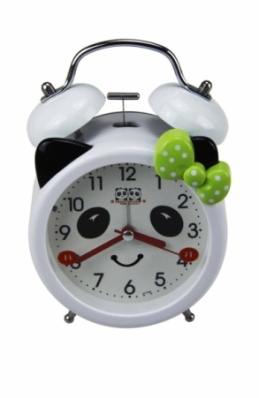 5
4
3
2
1
0
5
4
3
2
1
0
1: Một buổi
2: Hai buổi
Câu 1: Một ngày gồm mấy buổi?
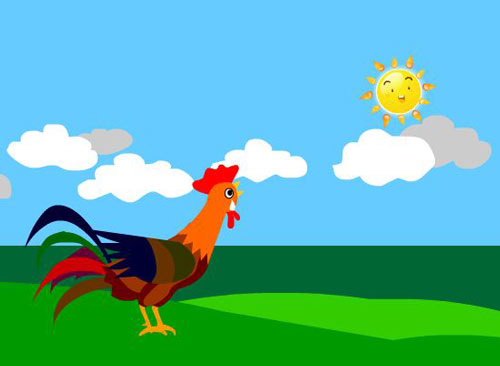 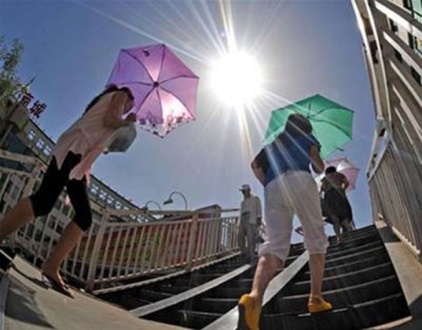 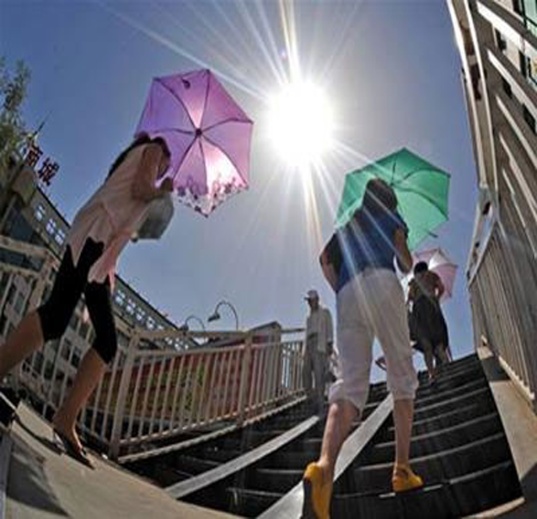 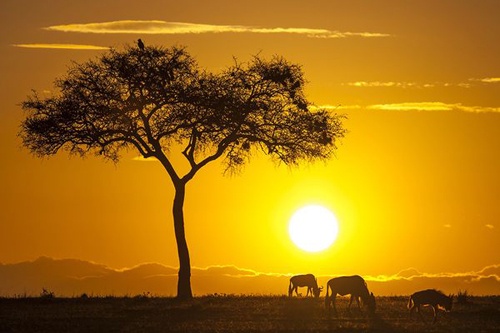 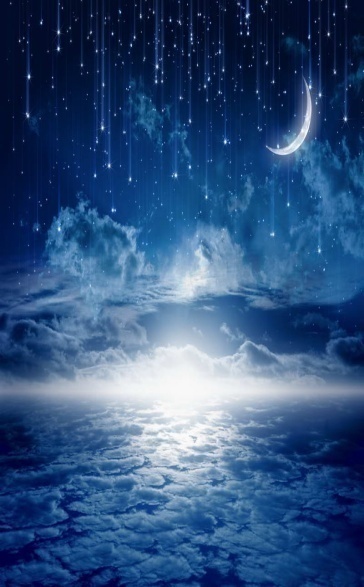 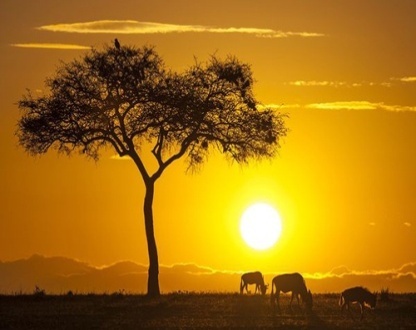 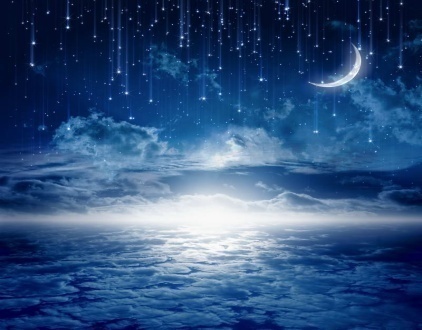 3: Ba buổi
4: Bốn buổi
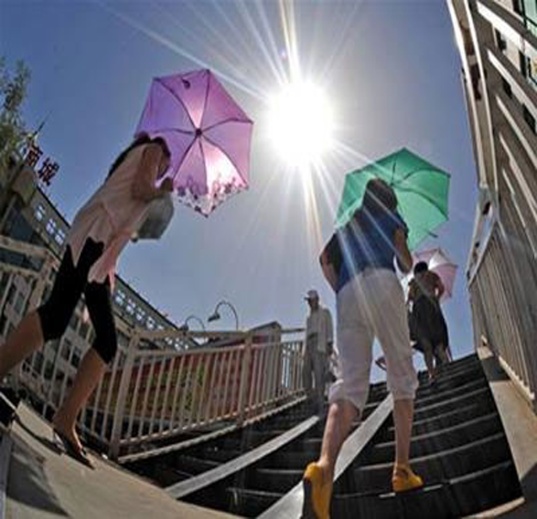 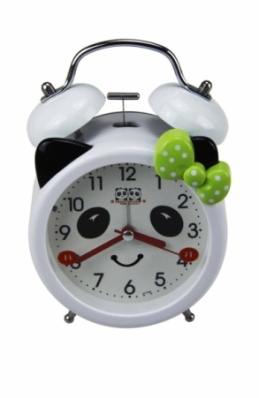 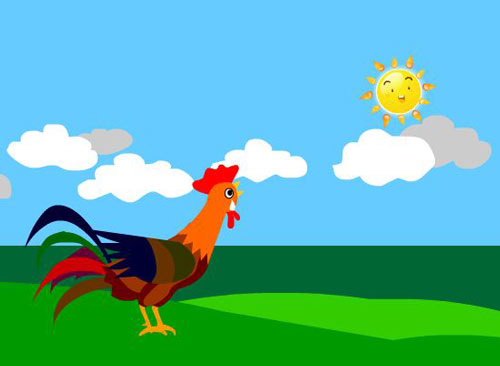 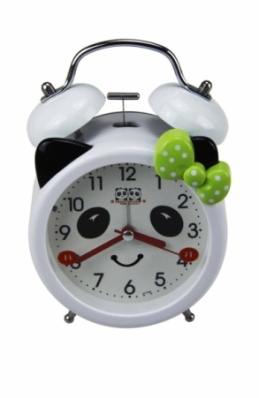 5
4
3
2
1
0
5
4
3
2
1
0
1: Che ô
2: Gà gáy
Câu 2: Đâu là hình ảnh cảnh thiên nhiên buổi sáng?
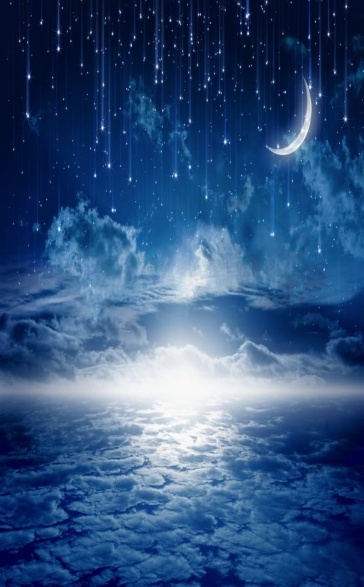 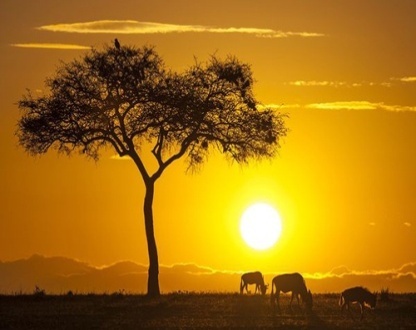 3: Trời tối
4: Mặt trời nặn
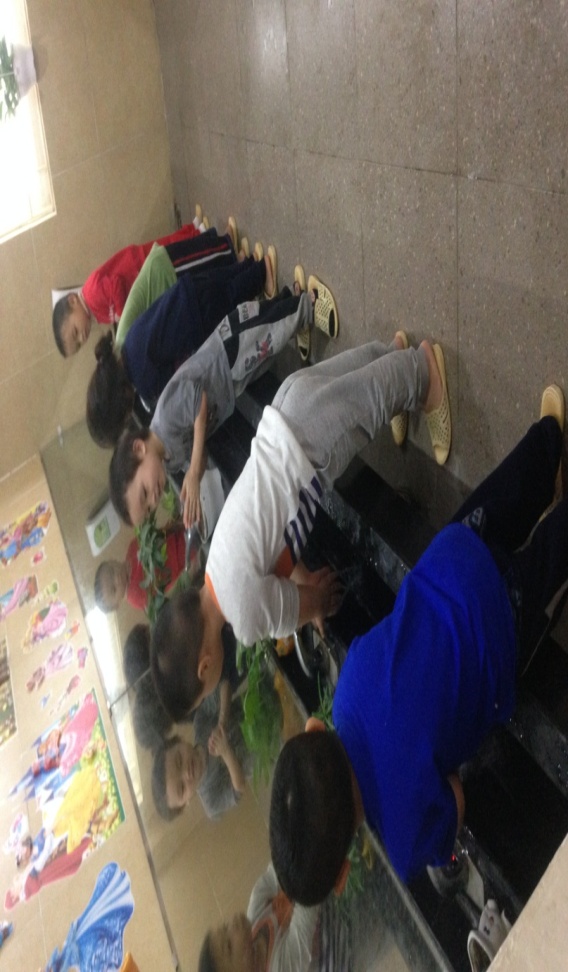 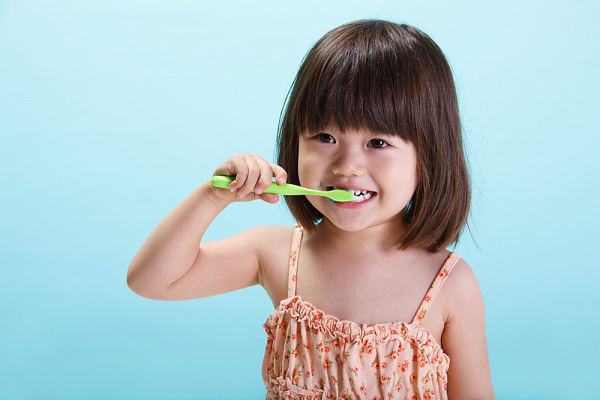 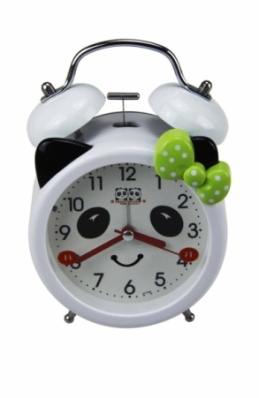 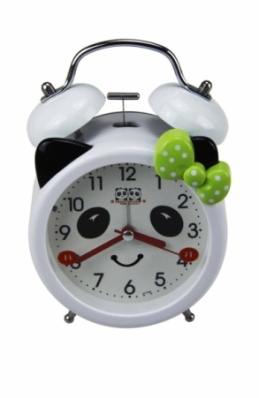 5
4
3
2
1
0
5
4
3
2
1
0
3: Rửa tay trước khi ăn tại lớp
1: Đánh răng sau khi ngủ dậy
Câu 3: Đâu là hoạt động buổi sáng?
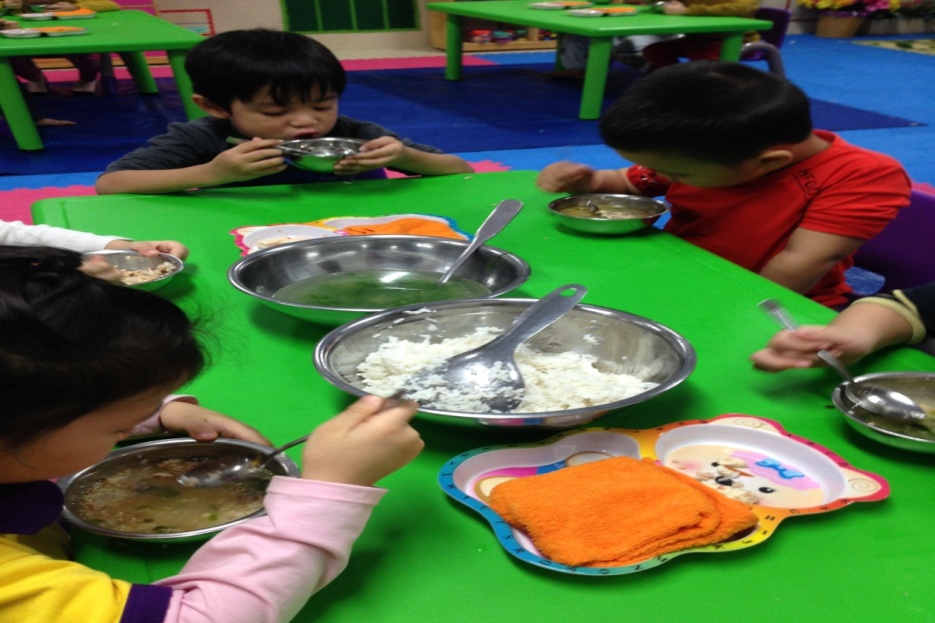 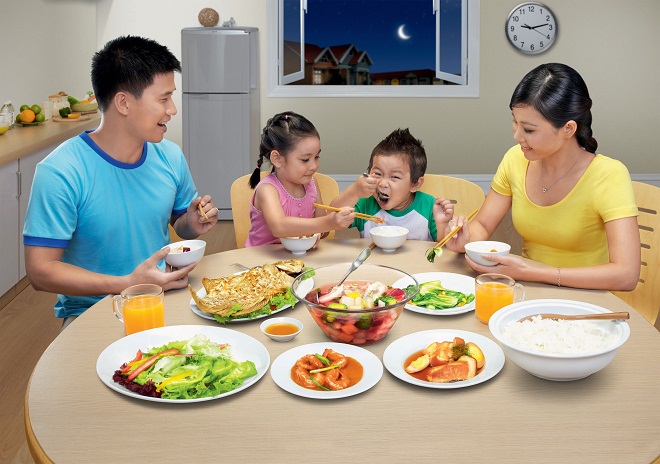 4: Ăn cơn trưa
2: Ăn cơm tối
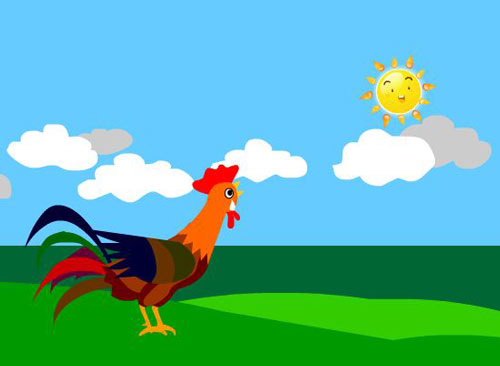 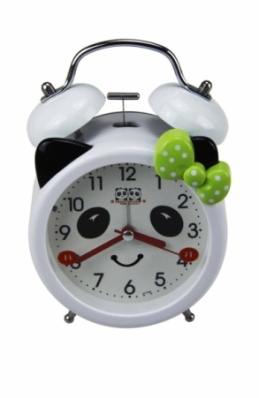 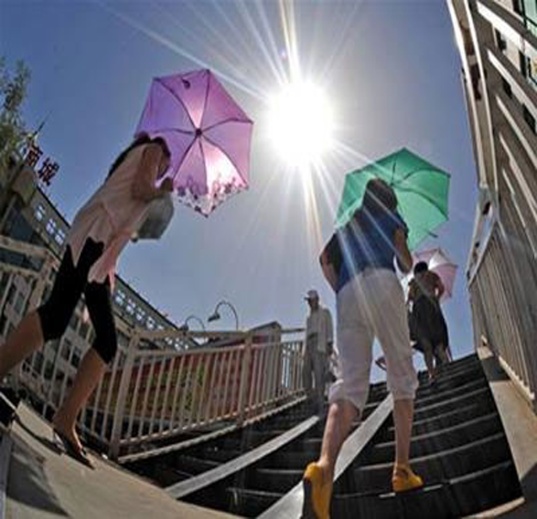 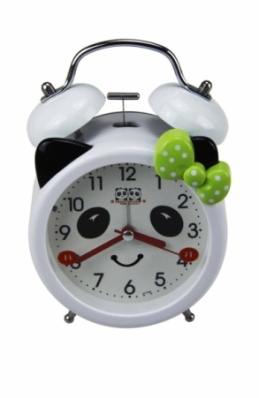 5
4
3
2
1
0
5
4
3
2
1
0
2: Buổi trưa
1: Buổi sáng
Câu 4:  Chương trình chúc bé ngủ ngon có vào buổi nào trong ngày?
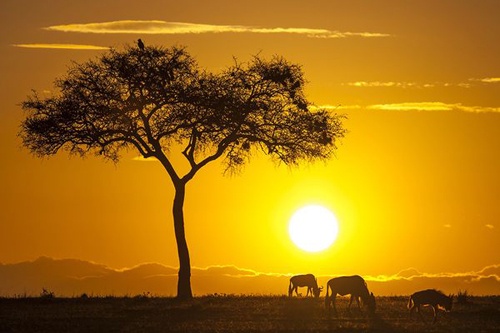 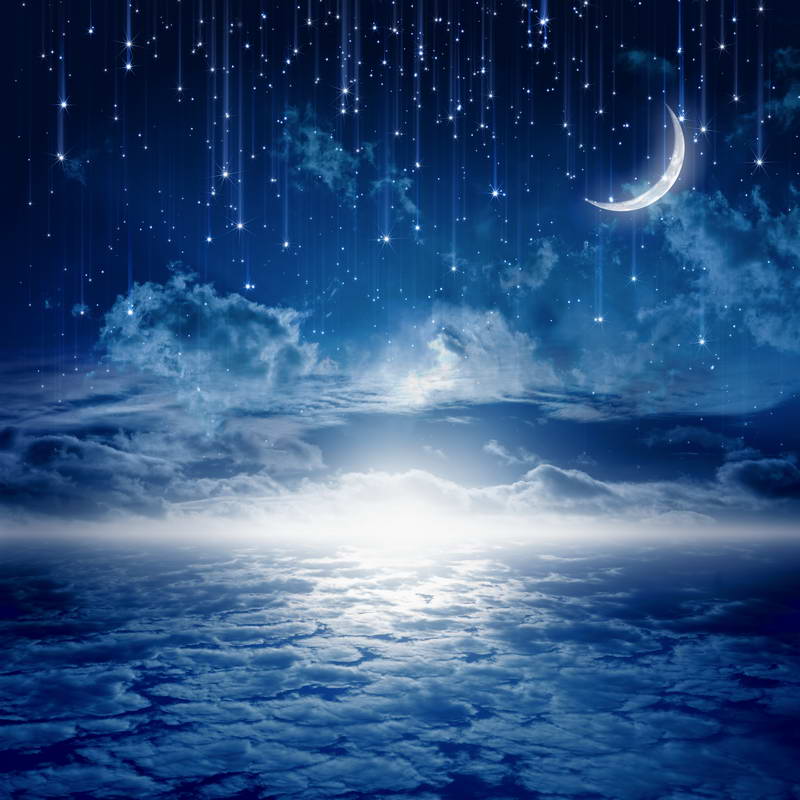 3: Buổi chiều
4: Buổi tối
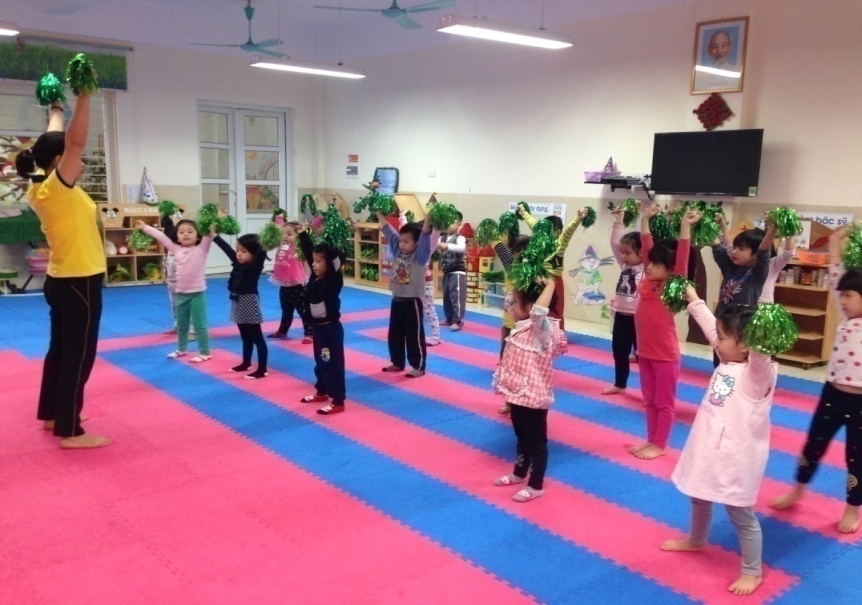 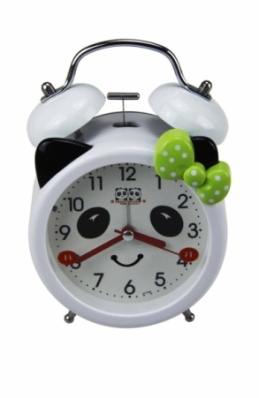 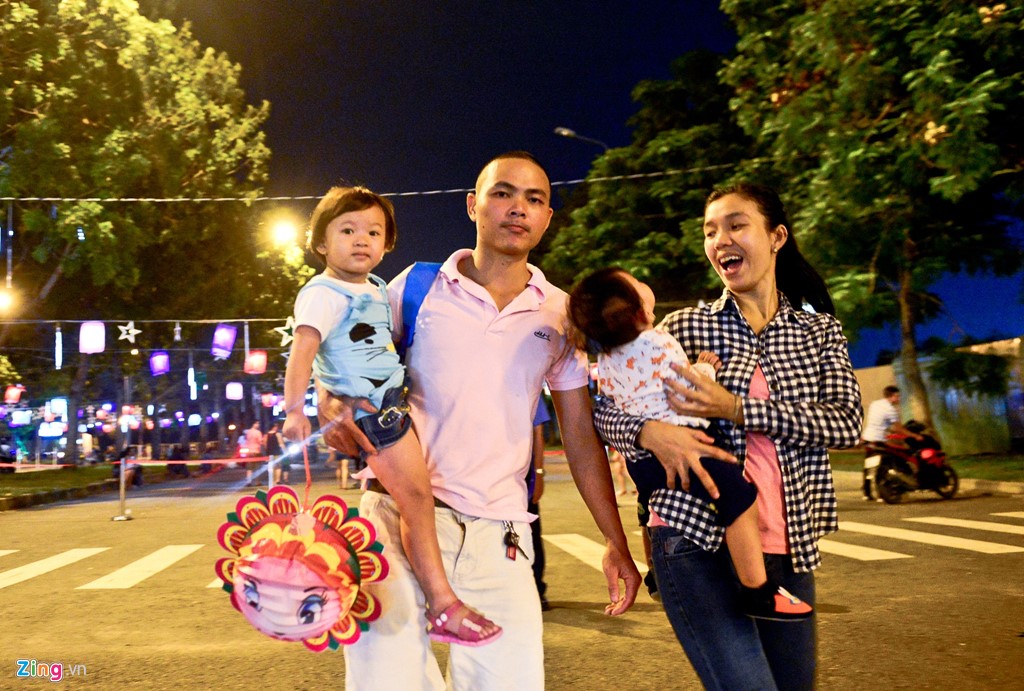 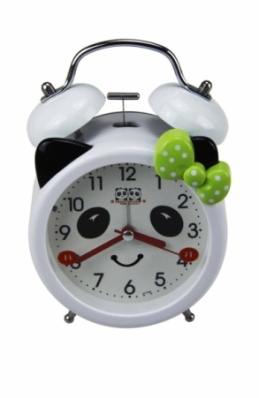 5
4
3
2
1
0
5
4
3
2
1
0
1: Tập thể dục
2: Đi chơi cùng bố mẹ
Câu 5:  Hoạt động nào diễn ra vào buổi trưa?
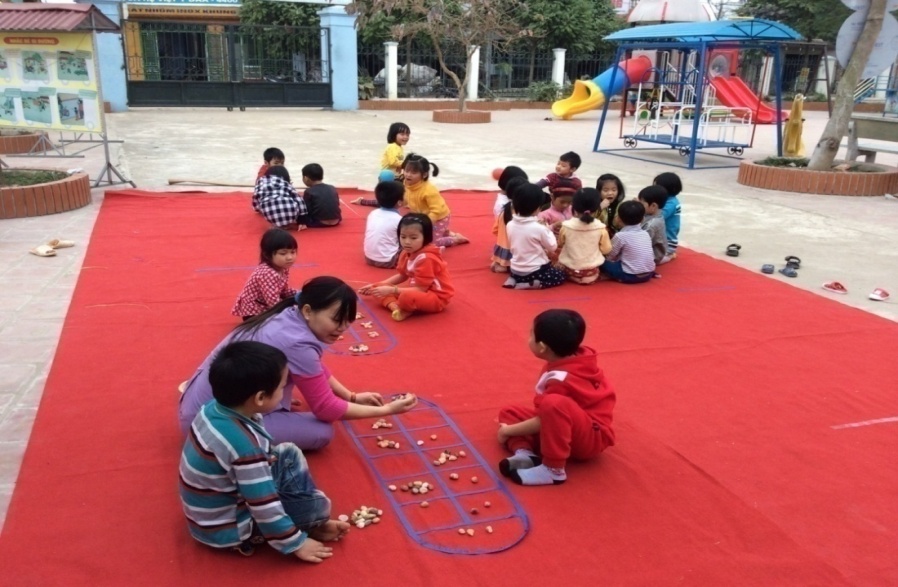 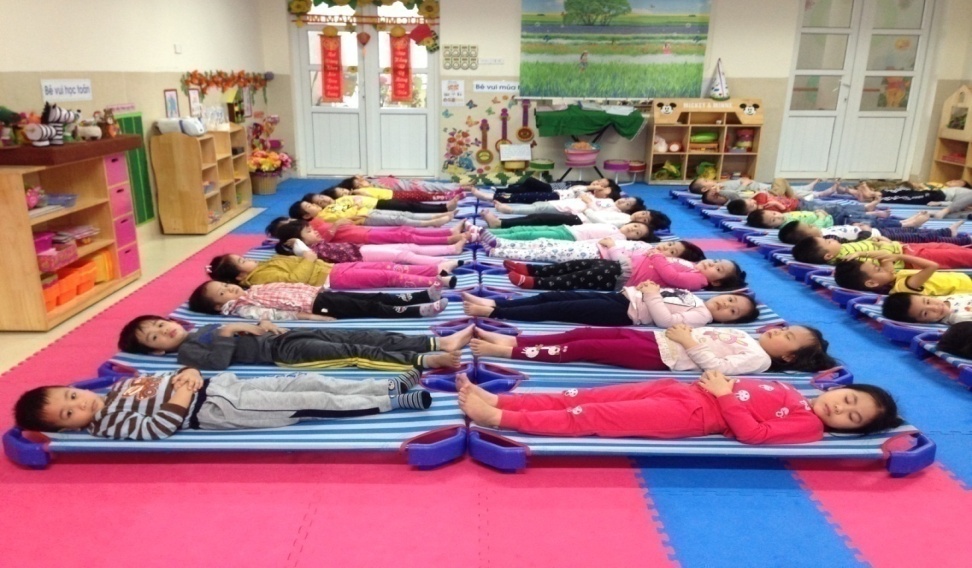 3: Hoạt động ngoài trời
4: Giờ ngủ tại lớp
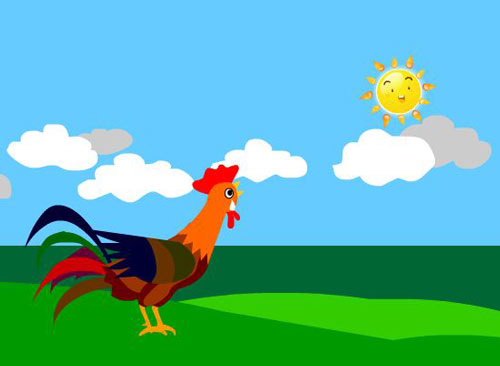 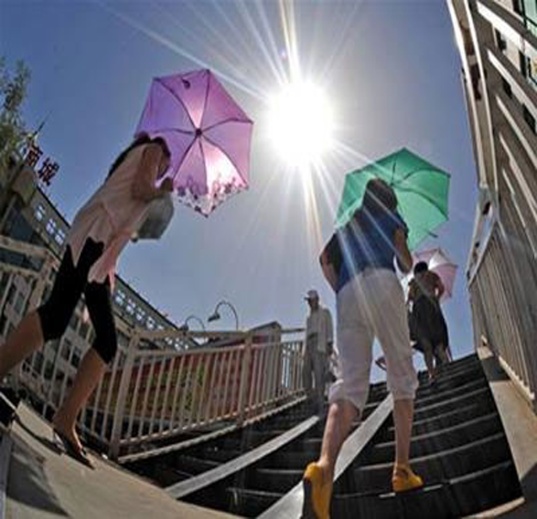 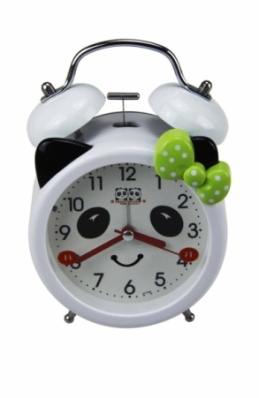 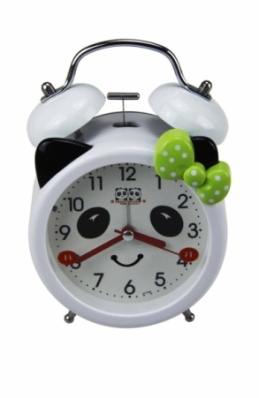 5
4
3
2
1
0
5
4
3
2
1
0
2: Buổi trưa
1: Buổi sáng
Câu 6:  Bố mẹ đón các con về là vào buổi nào trong ngày?
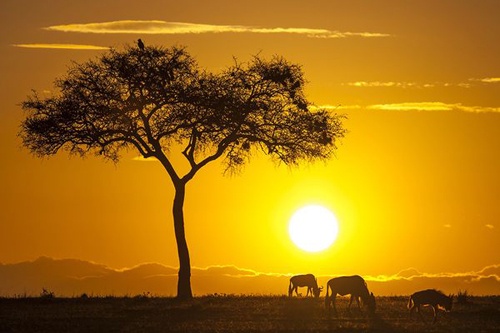 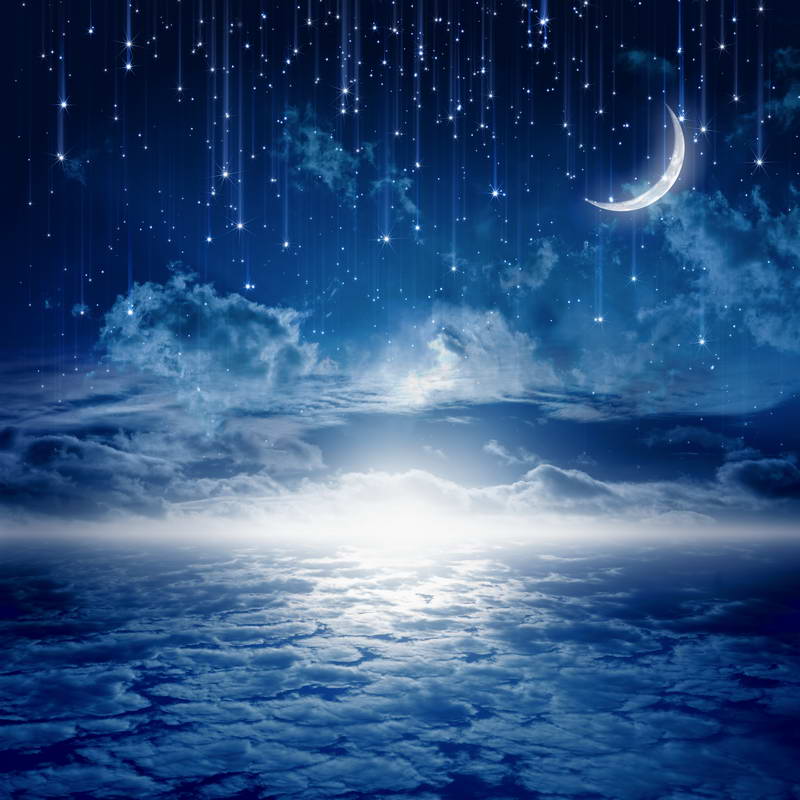 3: Buổi chiều
4: Buổi tối
Trò chơi 2: “ Bé thi tài”
Xin chân thành cảm ơn các quý vị đại biểu đã đến dự buổi học ngày hôm nay!
Xin chúc các quý vị đại biểu sức khỏe dồi dào.